Wkład gaz-system w dalszy rozwój rynku – promocja lng i cng
Sławomir Sieradzki
Dyrektor, Pion Rozwoju, GAZ-SYSTEM S.A. 

XXI konferencja GAZTERM
Międzyzdroje, 8 maja 2018 r.
Europejska infrastruktura do świadczenia usług LNg
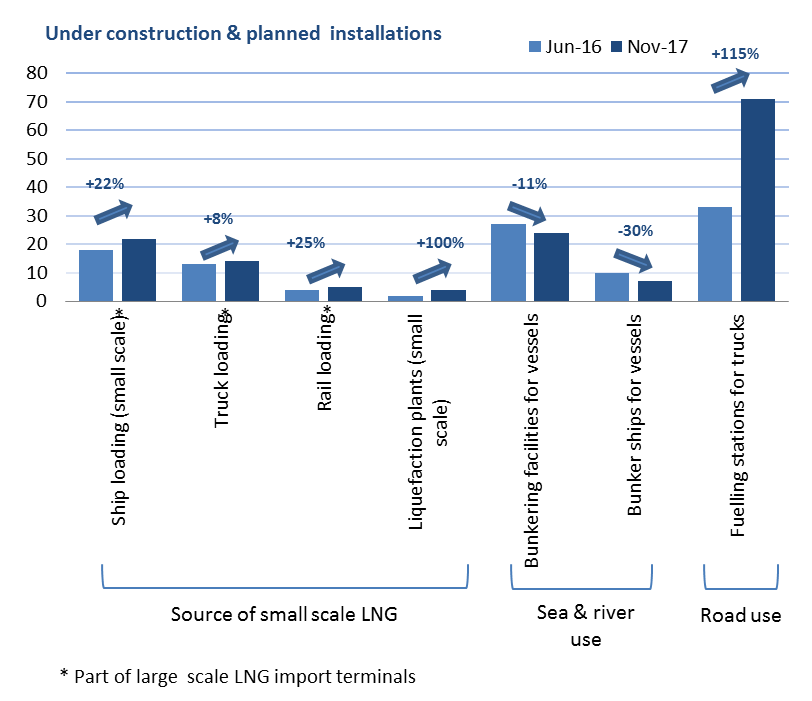 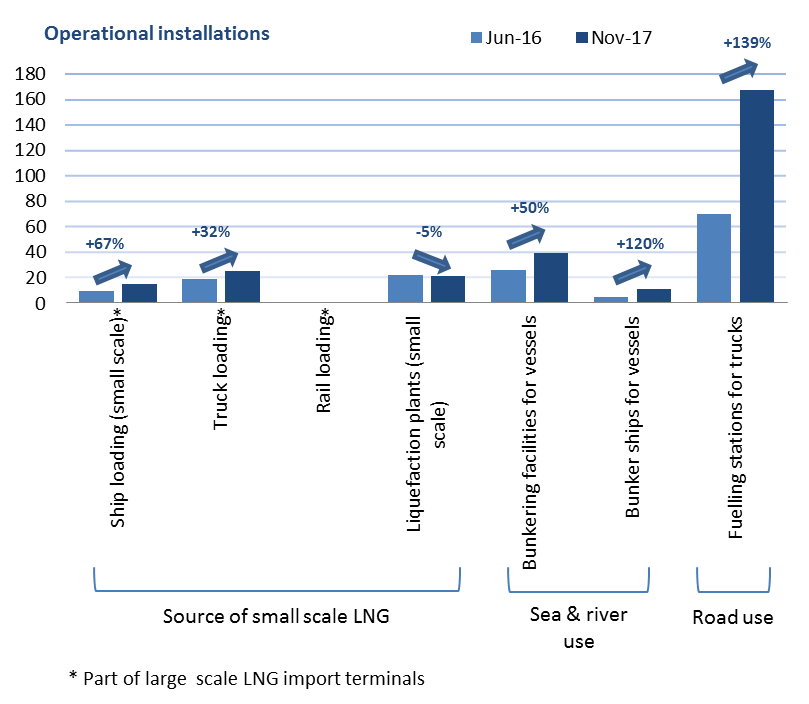 Źródło: GLE Small scale LNG Database 2018
Europejska infrastruktura do świadczenia usług LNg
Liczba istniejących stacji tankowania LNG na statki wzrosła z 31 w czerwcu 2016 r. do 50 w listopadzie 2017 (40 różnych portów morskich i rzecznych)
Większość jednostek stacjonarnych (78%), pozostałe to statki bunkrujące (22%)
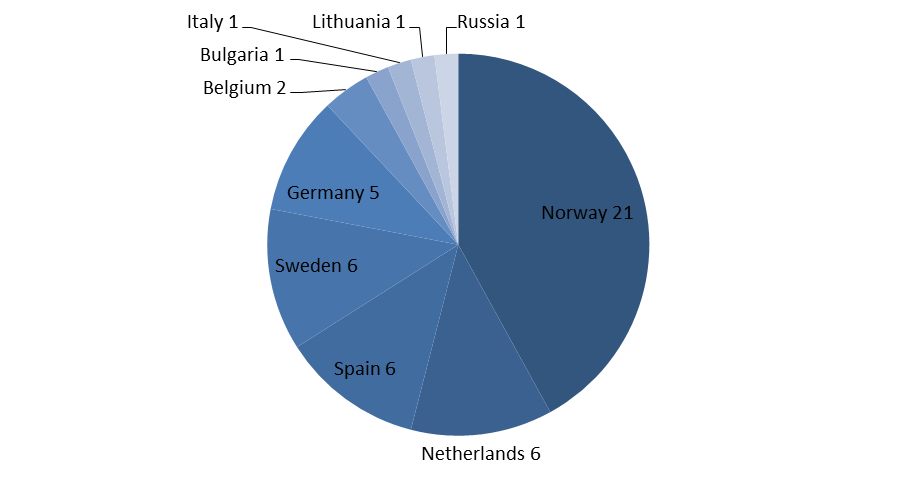 Źródło: GLE Small scale LNG Database 2018
Europejska infrastruktura do świadczenia usług LNg
Infrastruktura małego LNG w transporcie drogowym rozwinięta przede wszystkim w Wielkiej Brytanii, Hiszpanii i Holandii (odpowiednio 38, 37 i 23 stacje)
Zmiany widoczne także we Francji i Włoszech (obecnie odpowiednio 17 i 13 stacji)
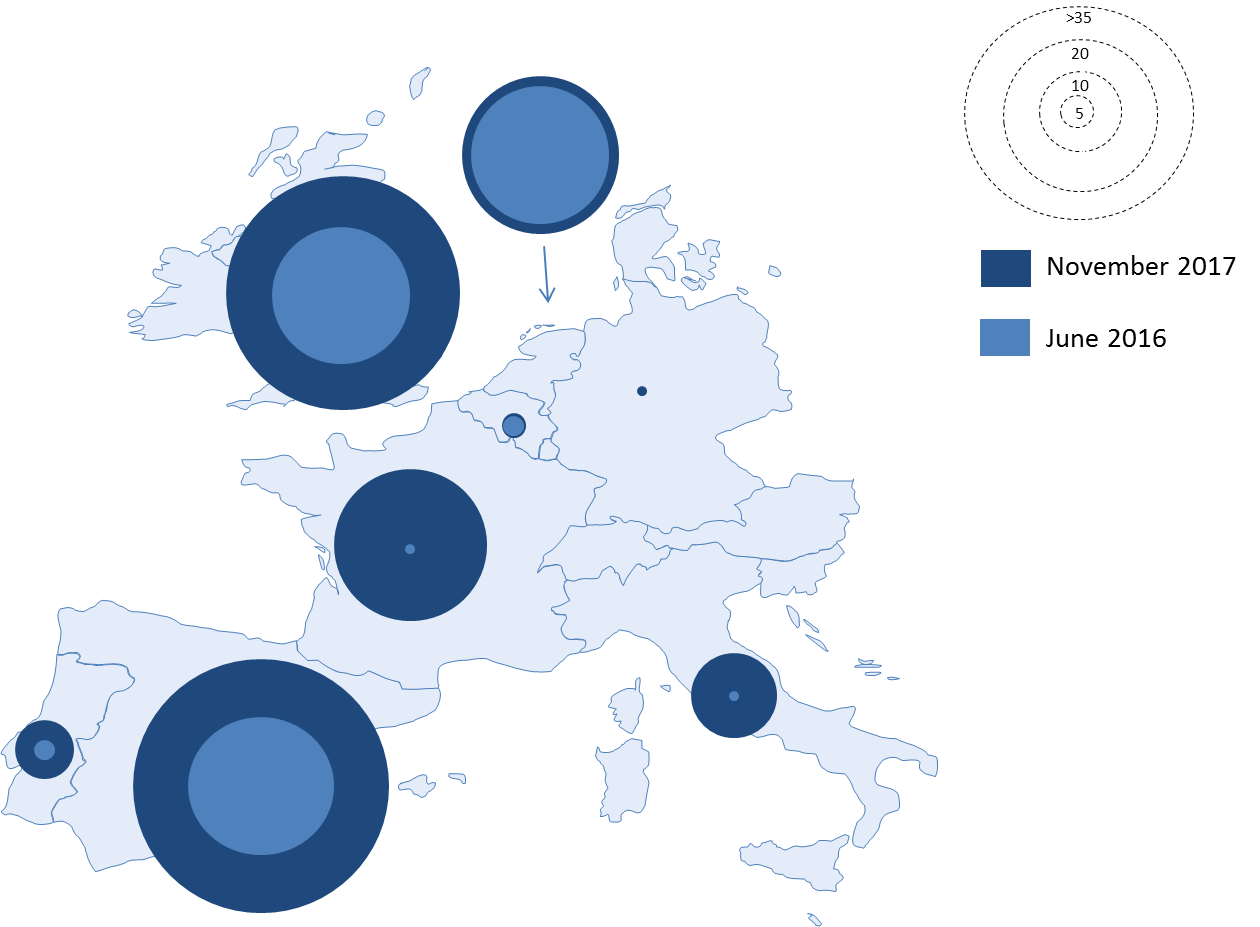 Źródło: GLE Small scale LNG Database 2018
Usługa sprężania na potrzeby CNG przy stacjach gazowych
Cele:
Zwiększenie wykorzystania potencjału energetycznego sieci przesyłowej
Poprawa efektywności procesu sprężania gazu przy jednoczesnym zmniejszeniu negatywnego oddziaływania sektora transportu na środowisko;
Świadczenie usługi sprężania na cele CNG
W przypadku posiadania własnej „stacji matki” tankowania CNG oraz butlowozu, niezależny, awaryjny system zasilania w sytuacji awarii lub remontu wybranego odcinka systemu przesyłowego
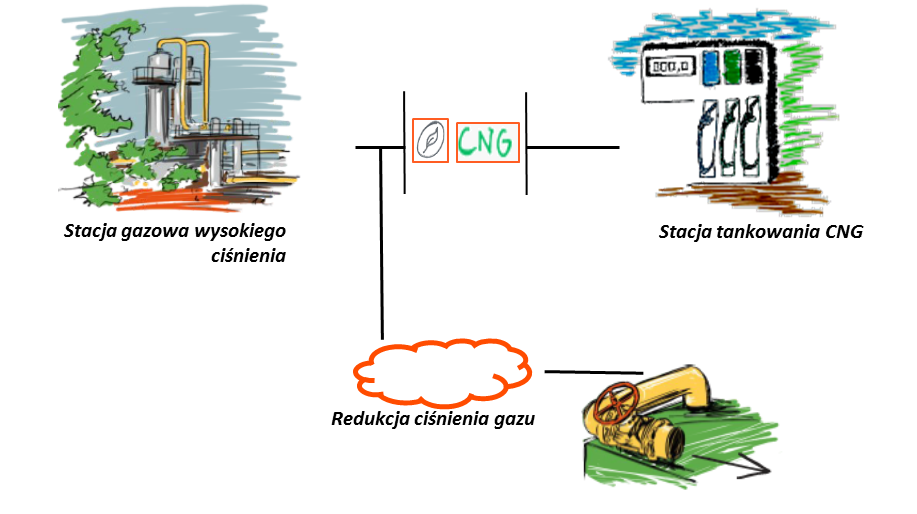 Rozwój infrastruktury do tankowania CNG w oparciu o infrastrukturę GAZ-SYSTEM
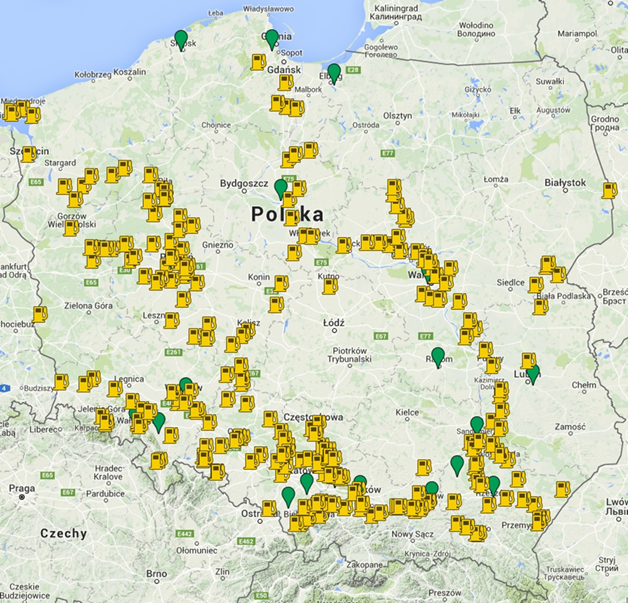 Łącznie GAZ-SYSTEM S.A. zarządza 962 stacjami gazowymi
Niższy koszt sprężania gazu na potrzeby CNG (wykorzystanie wysokiego ciśnienia z sieci)
Wstępnie wytypowano 482 obiekty, których lokalizacja jest dogodna pod względem usytuowania punktów tankowania/stacji CNG
W pierwszym etapie planuje się budowę instalacji pilotażowej na stacji gazowej dla dedykowanego odbiorcy CNG
Zagospodarowanie energii odpadowej – energii chłodu z procesu regazyfikacji LNG
Cele:
Wzrost efektywności infrastruktury sieci przesyłowej, poprzez wykorzystanie energii chłodu z procesu regazyfikacji LNG
Zwiększenie wykorzystania gazu ziemnego poprzez świadczenie kompleksowych usług, w tym poprzez świadczenie przez GAZ-SYSTEM usługi przesyłu energii chłodu
Zmniejszenie kosztów zakupu energii elektrycznej i ciepła dzięki zagospodarowaniu energii odpadowej
Możliwość elastycznej reakcji na rosnące zapotrzebowanie na gaz ziemny – możliwość dosilania sieci (stacje podporowe)
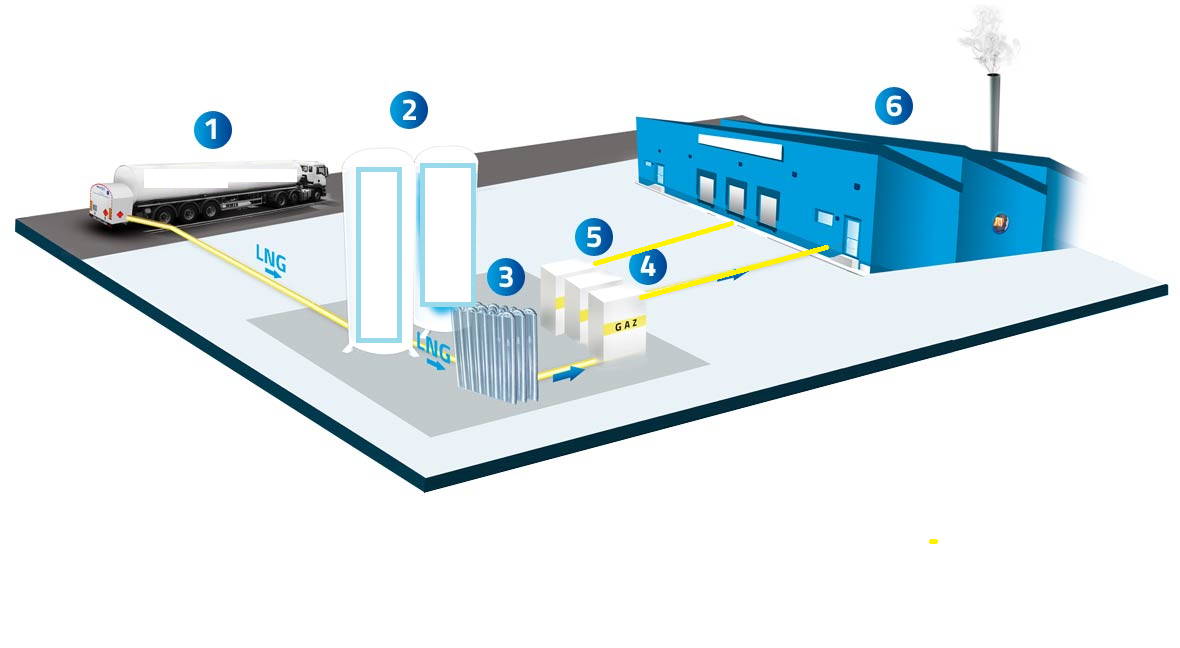 Legenda:
1. Cysterna kriogeniczna
2. Zbiorniki kriogeniczne (LNG)
3. Wymiennik ciepła 
4. Stacja redukcyjno-pomiarowa, kotłownia, nawanialnia
5. Instalacja odbioru i przesyłu chłodu do  Zakładu Przemysłowego
6. Zakład Przemysłowy
Wykorzystanie potencjału stacji gazowych wysokiego ciśnienia do celów skraplania LNG
Sieć dystrybucyjna
Magazyn LNG
Dystrybucja kołowa
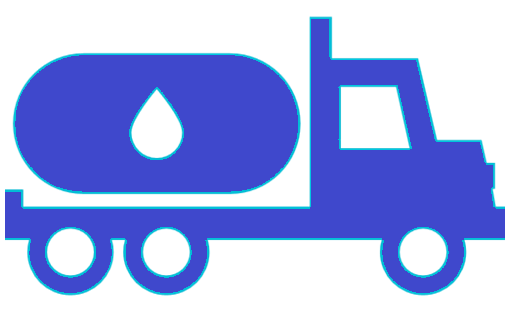 Sieć przesyłowa wysokiego ciśnienia
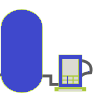 Wstępne oczyszczanie/suszenie gazu, turboekspander, skraplacz
Cele:
Zwiększenie zakresu usług świadczonych przez spółkę o usługę skraplania gazu ziemnego
Pobudzanie popytu na gaz ziemny, poprzez promocje jego zastosowania jako paliwo
Ochrona środowiska dzięki zwiększeniu możliwości wykorzystania LNG jako paliwa alternatywnego do napędu pojazdów
Stacja tankowania LNG
DZIĘKUJĘ ZA UWAGĘ